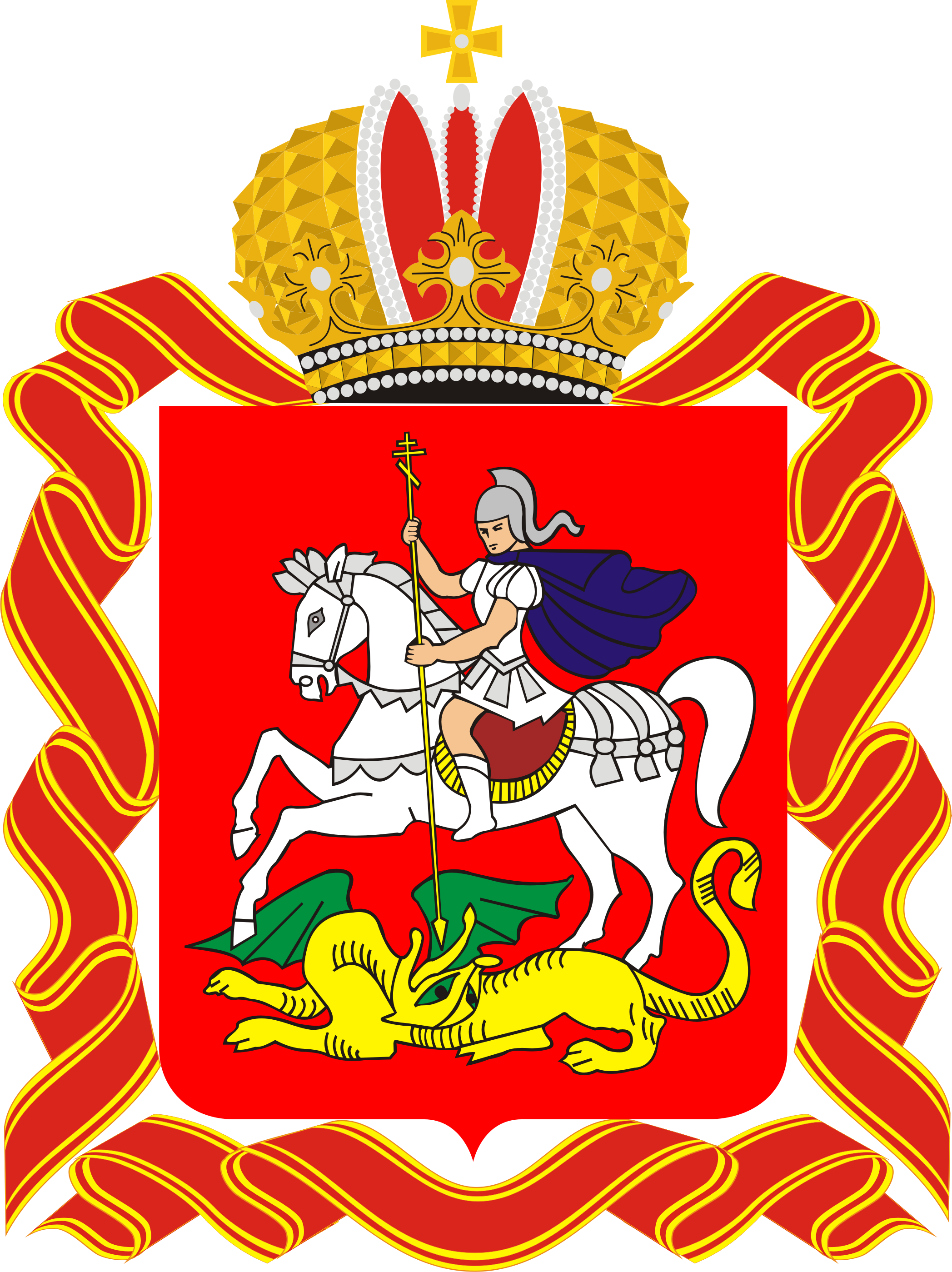 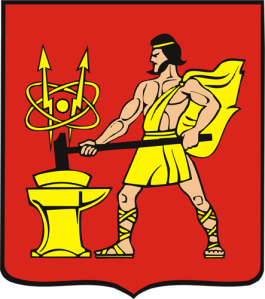 Бюджет
для граждан
Городского округа
Электросталь

По итогам 2021 года
Содержание
Обращение к жителям городского округа Электросталь
Нормативная база формирования проекта бюджета
Коротко о бюджете
Участие граждан в бюджетном процессе
Обеспечение открытости и прозрачности бюджетного процесса
Что нужно знать о бюджетной системе?
Что нужно знать о бюджетном процессе в г.о. Электросталь
Основные задачи и приоритеты бюджетной политики городского округа Электросталь
Основные показатели социально-экономического развития городского округа Электросталь
Доходы и расходы бюджета
Динамика бюджета городского округа
Доходы бюджета городского округа, их структура
Расходы бюджета городского округа, их структура
Меры социальной поддержки населения
Информация о ставках местных налогов и льготах
Муниципальные программы городского округа
Социально-значимые события и проекты городского округа
Информация для обратной связи
..………………………………...3 
……………………………………….4
…………………………………………………………………………...5 
…………………………………………………...6
………………………...7 
……………………………………………………8
…………………………….9

………………………………………………………………………………..11

………………………………………………………………………..12 
………………………………………………………………...13
…………………………………………………….15
………………………………………16
……………………………………...25
………………………………………………….30
………………………………………31
………………………………………….35
……………………………49
…………………………………………………………..52
Уважаемые жители городского округа Электросталь Московской области!
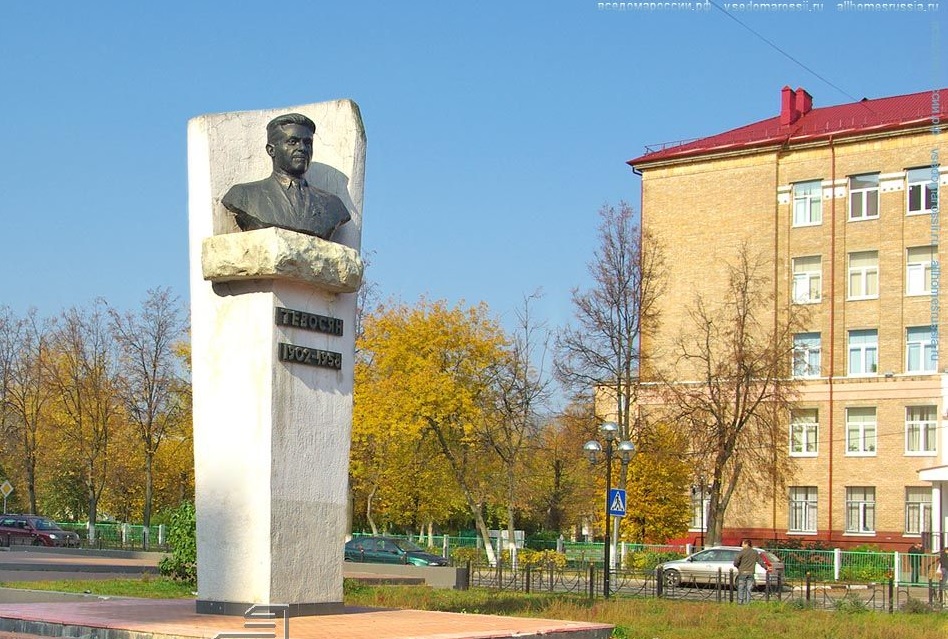 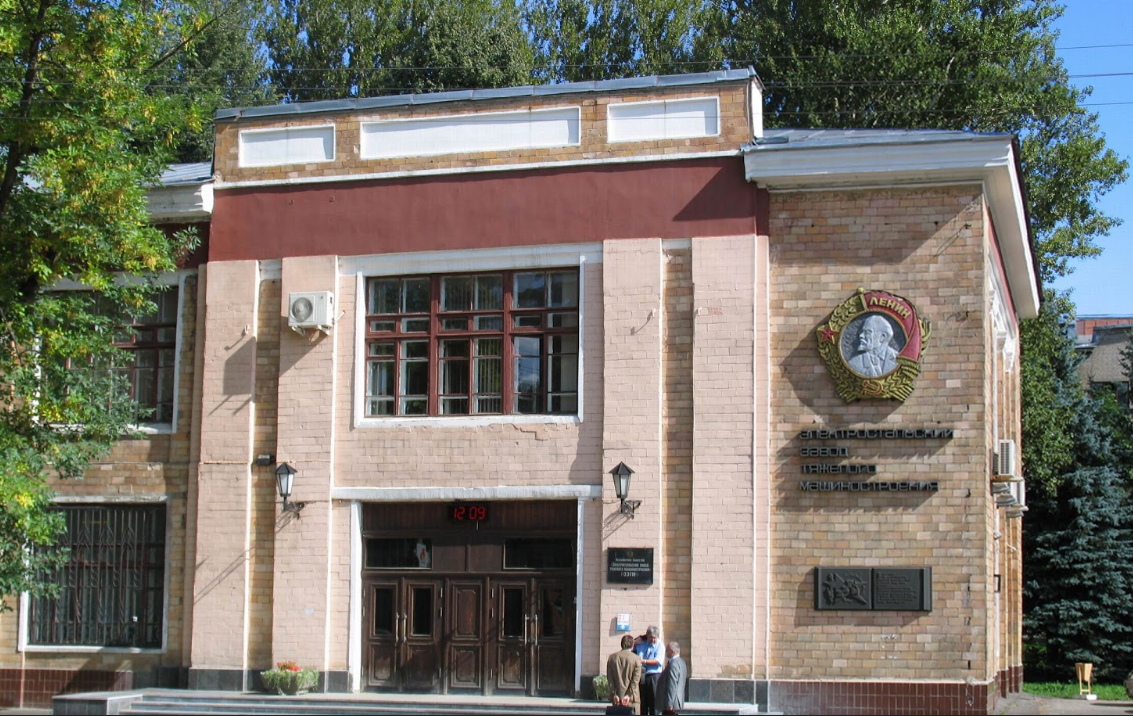 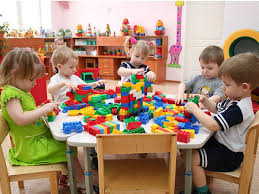 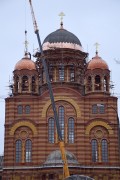 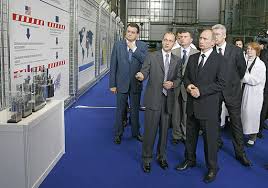 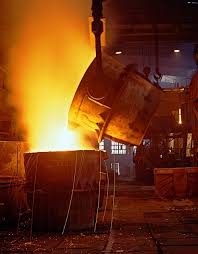 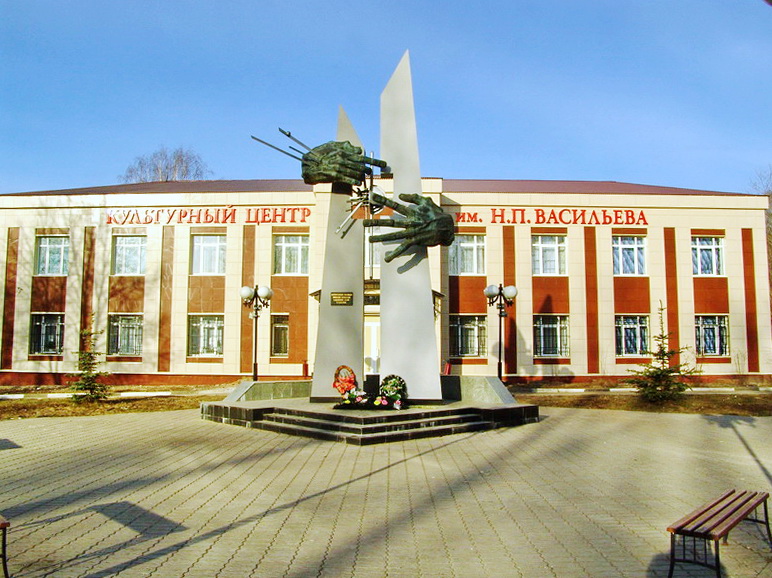 Предлагаем Вашему вниманию "Бюджет для граждан", подготовленный на основе показателей бюджета городского округа Электросталь Московской области по итогам 2021 года, решения Совета депутатов городского округа Электросталь Московской области от 16.12.2021 № 105/22.
Представленная информация в доступной форме рассказывает широкому кругу лиц о бюджетной системе и бюджете города и его основных показателях, ведь жители города, являясь налогоплательщиками, потребителями государственных и муниципальных услуг и, по сути, источником правовых норм, которые закрепляют формат распределения общественных благ, должны быть уверены в том, что передаваемые ими в распоряжение города средства используются прозрачно и эффективно, приносят конкретные результаты как для общества в целом, так и для каждой семьи, для каждого человека.
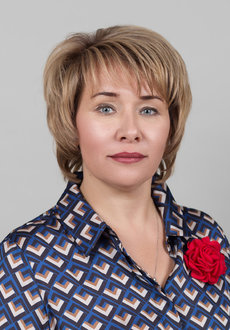 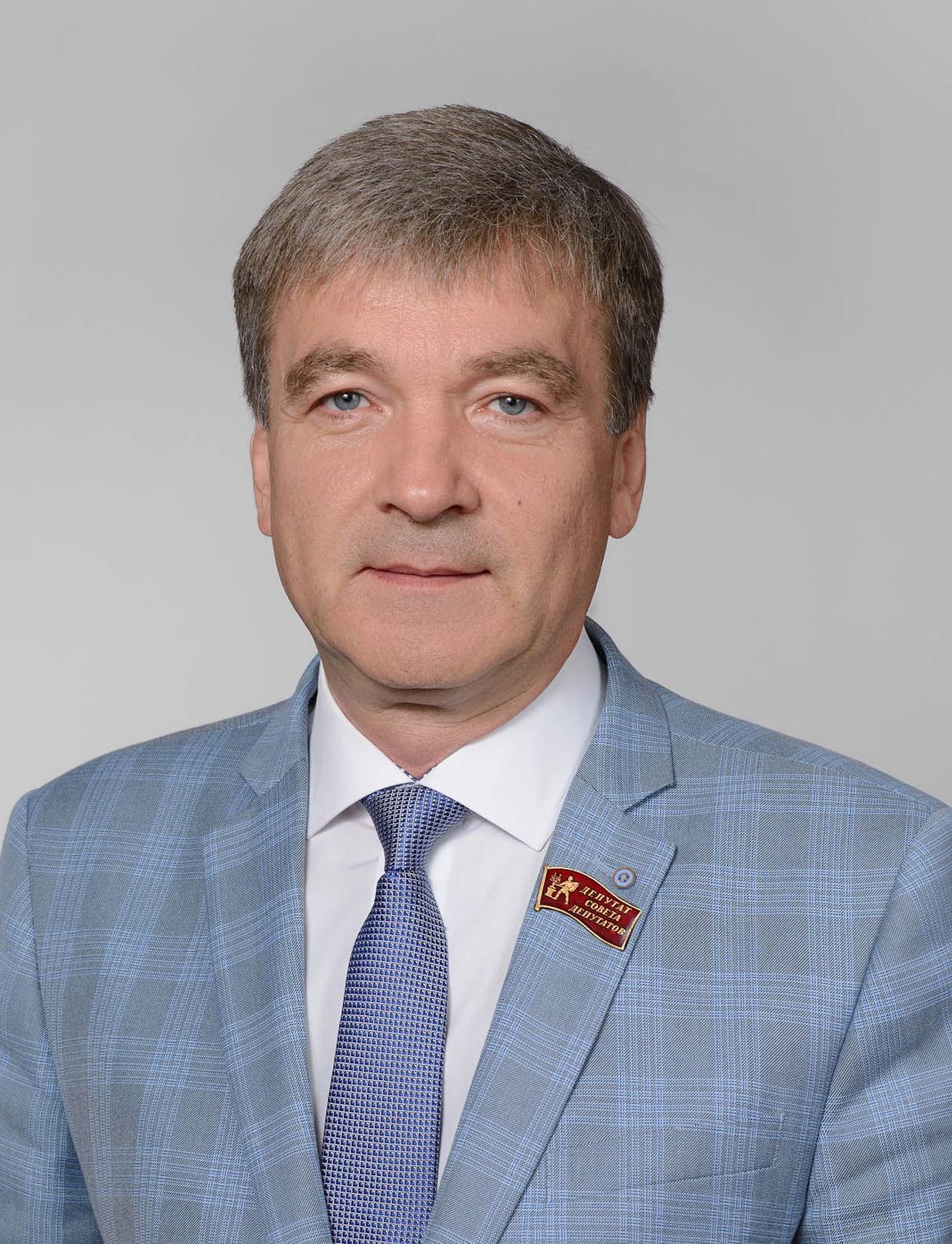 Глава городского округа 
Электросталь

Волкова Инна Юрьевна
Председатель Совета депутатов городского округа Электросталь

Мироничев Олег Иванович
Нормативная база формирования проекта бюджета городского округа Электросталь:
Федеральный закон от 06 октября 2003 года   № 131-ФЗ «Об общих принципах организации местного  самоуправления в Российской Федерации»;
Бюджетный кодекс Российской Федерации;
Устав городского округа Электросталь Московской области;
Положение о бюджетном процессе в городском округе Электросталь Московской области;
решение Совета депутатов городского округа Электросталь Московской области от 17 декабря 2020 № 25/8 "О бюджете городского округа Электросталь Московской области на 2021 год и на плановый период 2022 и 2023 годов" (с изменениями)
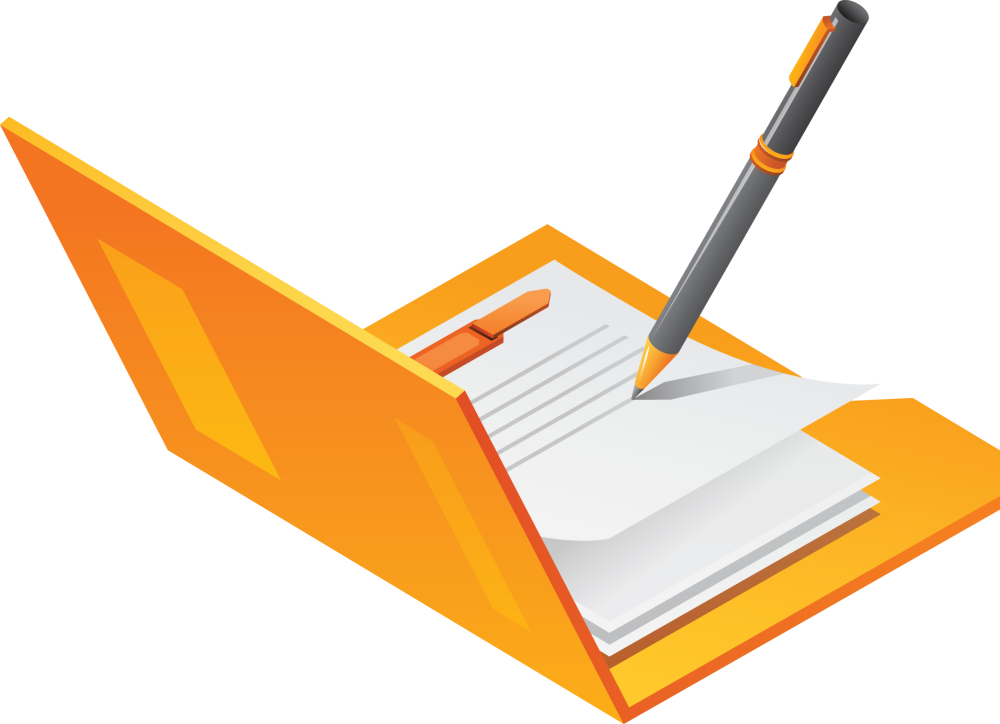 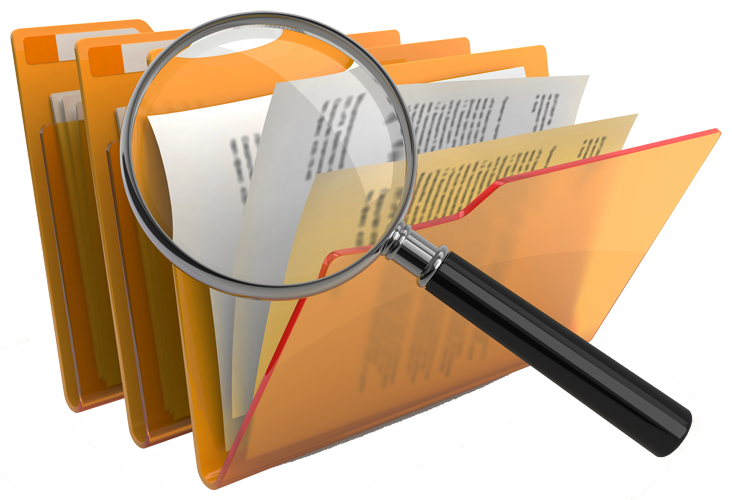 4
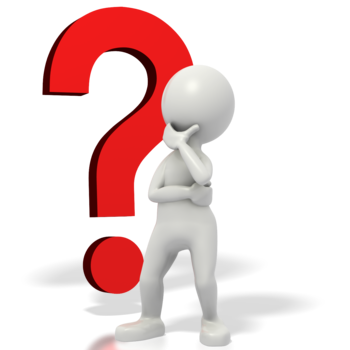 Коротко о бюджете
Бюджет — форма образования и расходования денежных средств, предназначенных для финансового обеспечения задач и функций государства и местного самоуправления.
Бюджет для граждан - это упрощенная версия бюджетного документа, которая использует неформальный язык и доступные форматы, чтобы облегчить для граждан понимание бюджета.
Бюджетная система Российской Федерации основанная на экономических отношениях и государственном устройстве Российской Федерации совокупность федерального бюджета, бюджета субъектов Российской Федерации, местных бюджетов и бюджетов государственных внебюджетных фондов.
Бюджетный процесс  — деятельность органов местного самоуправления и иных участников по составлению и рассмотрению проектов бюджетов, утверждению и исполнению бюджетов, контролю за их исполнением, осуществлению бюджетного учета, составлению, внешней проверке, рассмотрению и утверждению бюджетной отчетности.
Сбалансированность бюджета  — основной принцип формирования бюджета, при котором объем доходов равен объему расходов. При превышении объема доходов над объемом расходов возникает профицит бюджета, при превышении объема расходов над объемом доходов возникает бюджетный дефицит.
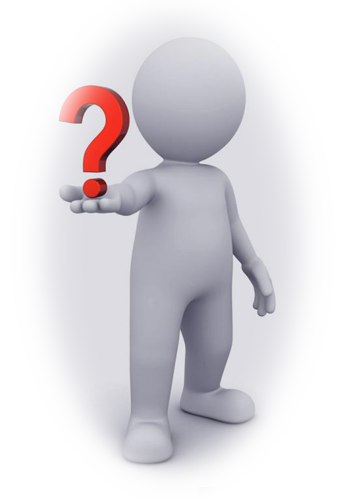 5
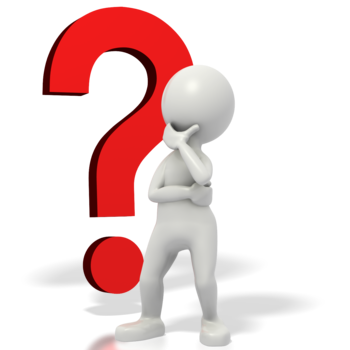 Коротко о бюджете
Доходы бюджета  - поступающие в бюджет денежные средства, за исключением средств, являющихся в соответствии с Бюджетным Кодексом Российской Федерации источниками финансирования дефицита бюджета.
Дотации - межбюджетные трансферты, предоставляемые на безвозмездной и безвозвратной основе без установления направлений их использования. 
Иные межбюджетные трансферты - это целевые трансферты, представление на осуществление части полномочий по решению вопросов регионального (местного) значения в соответствии с заключенными соглашениями. 
Субсидии - межбюджетные трансферты, предоставляемые в целях софинансирования расходных обязательств, возникающих при выполнении полномочий органов местного самоуправления.
Расходы бюджета - выплачиваемые из бюджета денежные средства, за исключением средств, являющихся в соответствии с Бюджетным Кодексом Российской Федерации источниками финансирования дефицита бюджета.
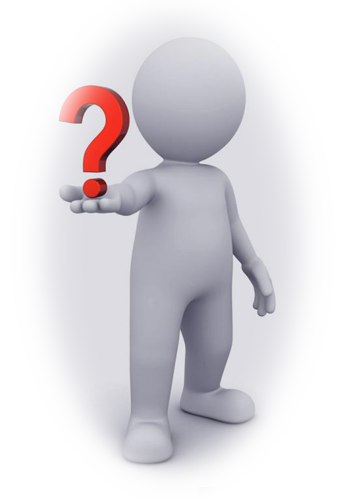 6
Участие граждан в бюджетном процессе
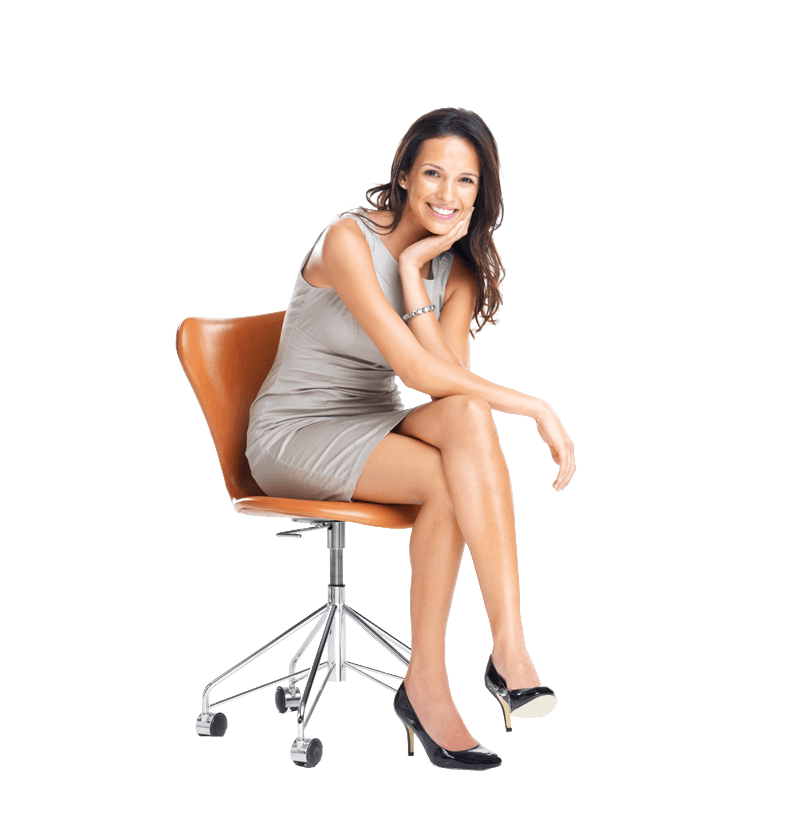 Налогоплательщик формирует бюджет
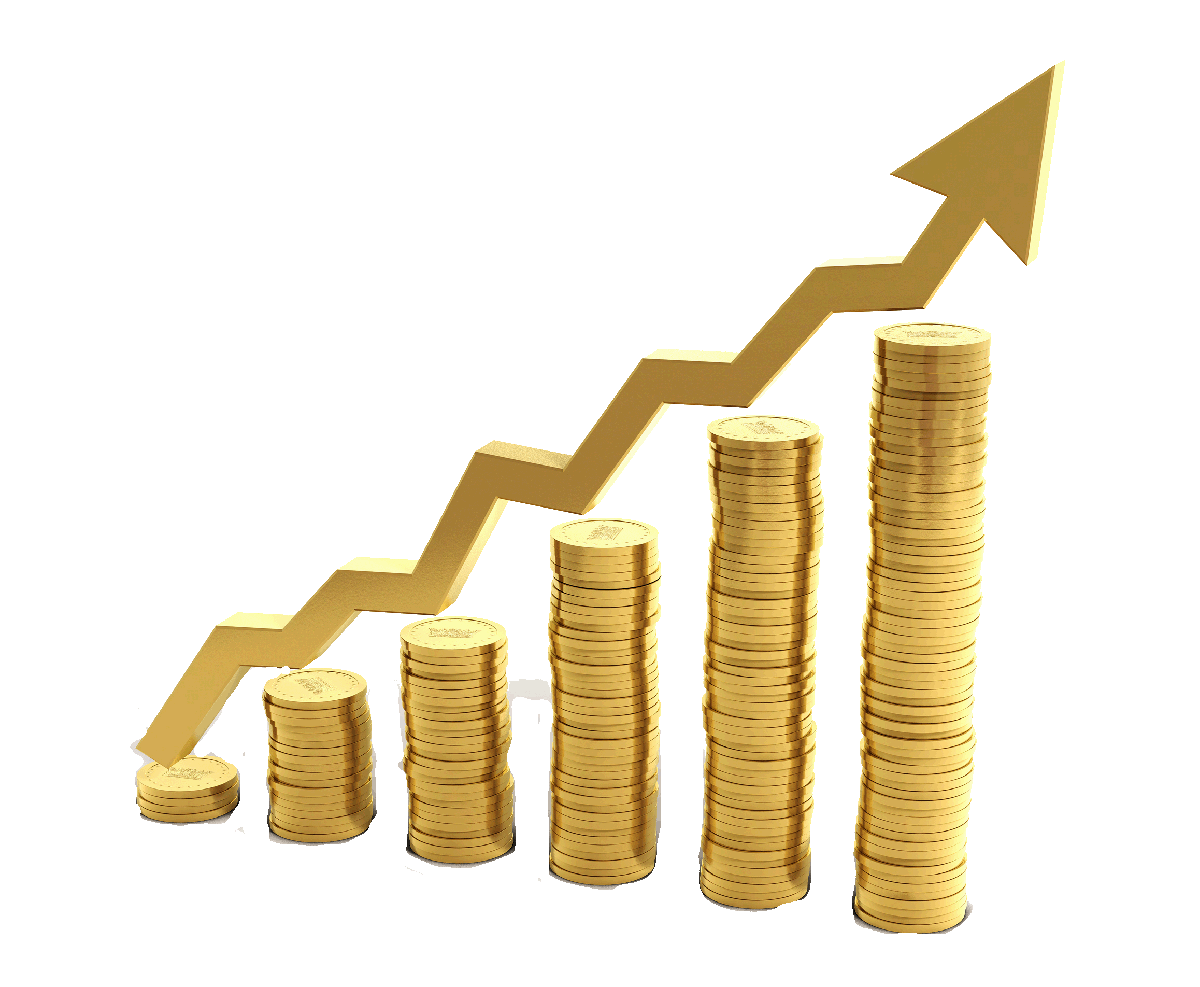 Налогоплательщик осуществляет контроль
Налогоплательщик получает услуги
7
Обеспечение открытости и прозрачности бюджетного процесса
Общедоступные публичные материалы о проекте бюджета и ежемесячные отчеты о его исполнении;
Информация о показателях бюджета в общедоступной форме "Бюджет для граждан";
Проведение антикоррупционной экспертизы нормативно-правовых актов;
Проведение публичных слушаний по проекту бюджета и по принятию отчета об исполнении бюджета;
Общественный контроль;
Проведение контрольных мероприятий контролирующими органами.
8
Что нужно знать о бюджетной системе?
К бюджетам бюджетной системы Российской Федерации относятся:
9
Что нужно знать о бюджетном процессе в городском округе Электросталь?
Бюджетный процесс состоит из этапов:
Участники бюджетного процесса:
глава городского округа;
Совет депутатов;
администрация;
главные распорядители (распорядители) бюджетных средств;
главные администраторы (администраторы) доходов бюджета;
главные администраторы (администраторы) источников финансирования дефицита бюджета;
КОНТРОЛЬНО-СЧЕТНАЯ ПАЛАТА ГОРОДСКОГО ОКРУГА Электросталь московской области;
получатели бюджетных средств;
финансовое управление;
иные органы, на которые законодательством Российской Федерации, Московской области возложены бюджетные, налоговые и иные полномочия.
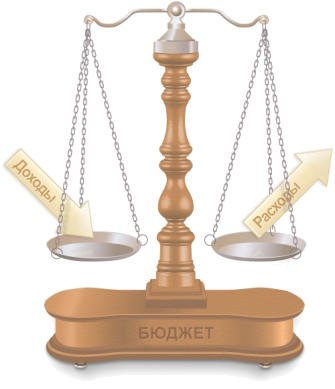 10
При формировании бюджета городского округа Электросталь на 2021 год учтены:
Положения послания Президента Российской Федерации Федеральному Собранию Российской Федерации, определяющие бюджетную политику;
Указы Президента Российской Федерации;
Основные направления бюджетной и налоговой политики; 
Изменения федерального, регионального и местного законодательства;
Прогноз социально-экономического развития городского округа Электросталь Московской области;
Муниципальные программы городского округа.
11
Основные задачи и приоритеты бюджетной политики городского округа Электросталь
Устойчивое экономическое развитие городского округа Электросталь;
Формирование "программного" бюджета городского округа, исходя из четкой приоритизации  и необходимости безусловного исполнения действующих расходных обязательств, в том числе с учётом их оптимизации и повышения эффективности их исполнения;
Создание условий для оказания качественных муниципальных услуг на основе муниципального задания;
Повышение  эффективности распределения бюджетных средств, ответственного подхода  к принятию новых расходных обязательств с учётом их социально-экономической значимости.
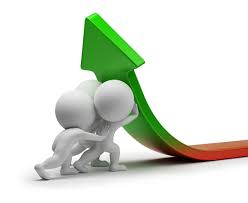 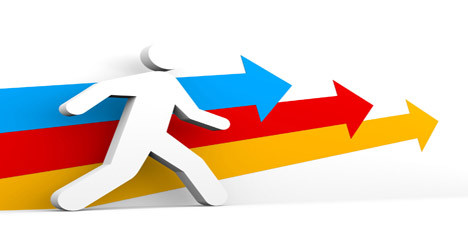 12
ОСНОВНЫЕ ПОКАЗАТЕЛИ СОЦИАЛЬНО-ЭКОНОМИЧЕСКОГО РАЗВИТИЯ  ГОРОДСКОГО ОКРУГА ЭЛЕКТРОСТАЛЬ
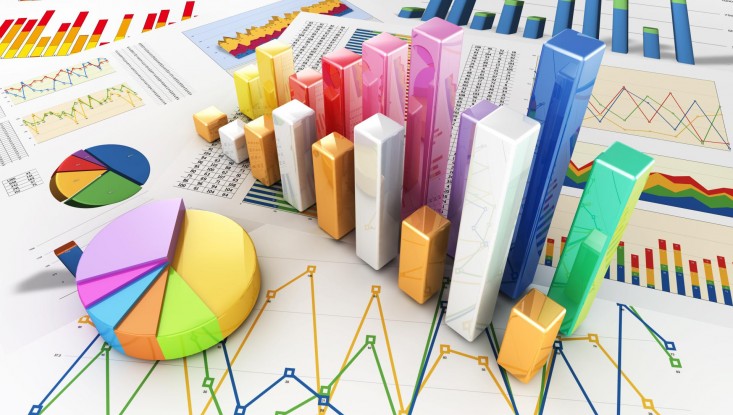 С учетом параметров прогноза социально-экономического развития городского округа Электросталь на 2022-2024 годы определены основные параметры проекта бюджета городского округа Электросталь на трехлетний период.
13
Доходы и расходы бюджета
Доходы бюджета 
это денежные средства, поступающие в безвозмездном и безвозвратном порядке согласно законодательству Российской федерации в распоряжение органов государственной власти Российской Федерации, субъектов Российской Федерации и муниципальных образований.
Расходы бюджета 
это денежные средства, направленные на финансовое обеспечение задач и функций государственного и местного самоуправления.
14
Основные параметры бюджета городского округа Электросталь 
за 2021 год
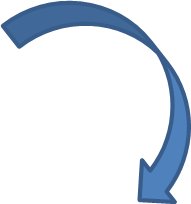 Доходы бюджета:
План 5 315,6 млн. руб.
Факт  5 378,0 млн. руб.
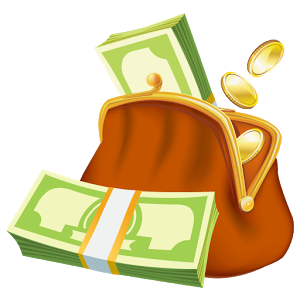 Расходы бюджета:
План 5 510,5 млн. руб.
Факт 5 356,7 млн. руб.
Дефицит / Профицит  бюджета: 
План -194,9 млн. руб.
Факт   +21,3 млн. руб.
15
Основные параметры бюджета г.о. Электросталь за 2021 год
16
Основные характеристики бюджета за период 2019 - 2024 г.г.
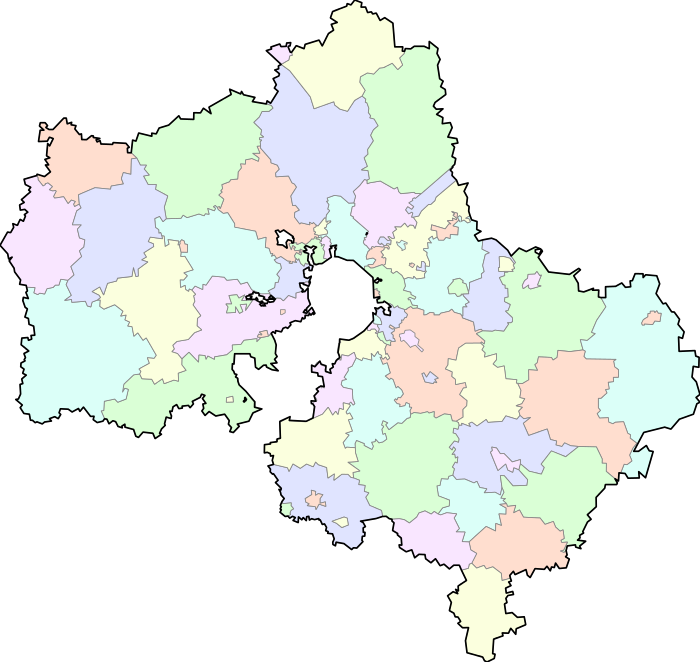 Московская область
17
Динамика доходов бюджета2020-2024 г.г., млн. руб.
18
Динамика доходов на душу населения г.о.Электросталь
19
Динамика собственных доходов бюджета городского округа за 2019-2021 годы
20
Планируемые доходы бюджета городского округа на 2022 год и плановый период 2023 и 2024 годов
21
Объем ДОХОДОВ бюджета городского округа за 2021 год
22
Структура налоговых доходов бюджета городского округа на 2021 год, млн. руб., %.
23
Структура налоговых доходов бюджета городского округа на 2022 год и плановый период 2023 и 2024 годов, млн. руб., %.
24
Структура неналоговых доходов бюджета городского округа на 2021 год, млн. руб., %.
25
Структура неналоговых доходов бюджета городского округа на 2022 год и плановый период 2023 и 2024 годов, млн. руб., %.
26
Мероприятия, нацеленные на мобилизацию доходов в бюджет городского округа
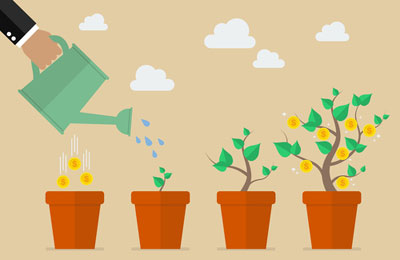 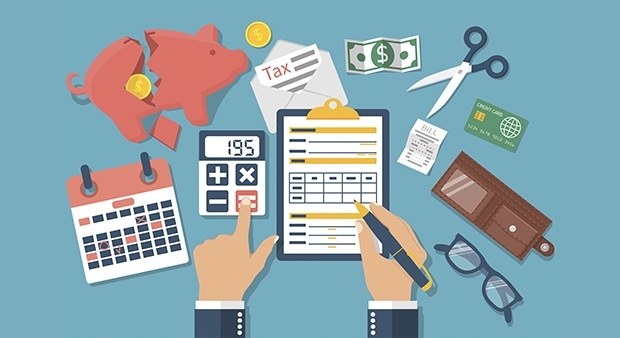 27
Удельный объем налоговых и неналоговых доходов на душу населения по сравнению с другими муниципальными образованиями, тыс. руб./ч.
28
Расходы бюджета городского округа Электросталь на 2021 год.
Основными направлениями расходов бюджета является социальная сфера и ЖКХ, а так же культурная сфера и физическая культура и спорт.
Расходы на социально-культурную сферу
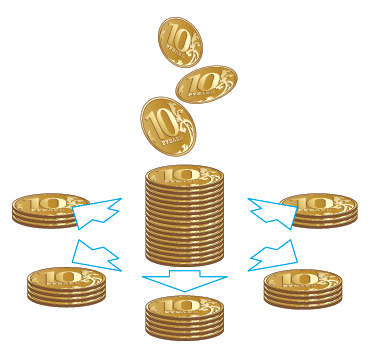 29
Расходы бюджета городского округа Электросталь на 2021 год
30
Расходы бюджета городского округа Электросталь на 2020 год.
31
Структура расходов бюджета городского округа в разрезе отраслей 2019-2021, %.
32
*нормативно-правовая документация по муниципальным программам представлена на официальном сайте г.о. Электросталь http://www.electrostal.ru в разделе Администрация/официальные документы/муниципальные программы
Меры социальной поддержки населения
33
Информация о ставках и льготах по местным налогам, установленных в муниципальном образовании
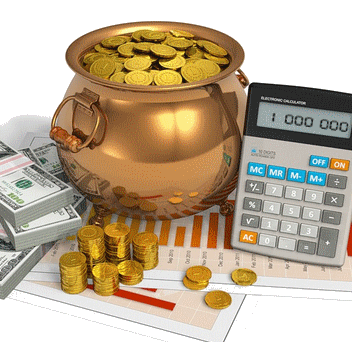 34
Информация о ставках и льготах по местным налогам
35
Информация о ставках и льготах по местным налогам
* информация по выпадающим доходам представлена за 2019 год
36
Муниципальные программы городского округа Электросталь Московской области
С целью повышения эффективности бюджетных расходов расходы бюджета планируются с использованием программно-целевого метода.
Программа социально-экономического развития муниципального образования (далее – муниципальная целевая программа) – это система мероприятий (взаимоувязанных по задачам, срокам осуществления и ресурсам), обеспечивающих в рамках реализации ключевых муниципальных функций достижение приоритетов и целей политики в соответствующей сфере социально-экономического развития муниципального образования.
Порядок разработки, реализации и контроля муниципалдьной программы
Структура программно-целевого метода
37
Муниципальные программы городского округа Электросталь Московской области
38
ПОКАЗАТЕЛИ ИСПОЛНЕНИЯ МУНИЦИПАЛЬНЫХ ПРОГРАММ ГОРОДСКОГО ОКРУГА ЭЛЕКТРОСТАЛЬ
39
ПОКАЗАТЕЛИ ИСПОЛНЕНИЯ МУНИЦИПАЛЬНЫХ ПРОГРАММ ГОРОДСКОГО ОКРУГА ЭЛЕКТРОСТАЛЬ
40
ПОКАЗАТЕЛИ ИСПОЛНЕНИЯ МУНИЦИПАЛЬНЫХ ПРОГРАММ ГОРОДСКОГО ОКРУГА ЭЛЕКТРОСТАЛЬ
41
ПОКАЗАТЕЛИ ИСПОЛНЕНИЯ МУНИЦИПАЛЬНЫХ ПРОГРАММ ГОРОДСКОГО ОКРУГА ЭЛЕКТРОСТАЛЬ
42
ПОКАЗАТЕЛИ ИСПОЛНЕНИЯ МУНИЦИПАЛЬНЫХ ПРОГРАММ ГОРОДСКОГО ОКРУГА ЭЛЕКТРОСТАЛЬ
43
ПОКАЗАТЕЛИ ИСПОЛНЕНИЯ МУНИЦИПАЛЬНЫХ ПРОГРАММ ГОРОДСКОГО ОКРУГА ЭЛЕКТРОСТАЛЬ
44
ПОКАЗАТЕЛИ ИСПОЛНЕНИЯ МУНИЦИПАЛЬНЫХ ПРОГРАММ ГОРОДСКОГО ОКРУГА ЭЛЕКТРОСТАЛЬ
45
ПОКАЗАТЕЛИ ИСПОЛНЕНИЯ МУНИЦИПАЛЬНЫХ ПРОГРАММ ГОРОДСКОГО ОКРУГА ЭЛЕКТРОСТАЛЬ
46
ПОКАЗАТЕЛИ ИСПОЛНЕНИЯ МУНИЦИПАЛЬНЫХ ПРОГРАММ ГОРОДСКОГО ОКРУГА ЭЛЕКТРОСТАЛЬ
47
ПОКАЗАТЕЛИ ИСПОЛНЕНИЯ МУНИЦИПАЛЬНЫХ ПРОГРАММ ГОРОДСКОГО ОКРУГА ЭЛЕКТРОСТАЛЬ
48
ПОКАЗАТЕЛИ ИСПОЛНЕНИЯ МУНИЦИПАЛЬНЫХ ПРОГРАММ ГОРОДСКОГО ОКРУГА ЭЛЕКТРОСТАЛЬ
49
ПОКАЗАТЕЛИ ИСПОЛНЕНИЯ МУНИЦИПАЛЬНЫХ ПРОГРАММ ГОРОДСКОГО ОКРУГА ЭЛЕКТРОСТАЛЬ
50
Социально-значимые проекты, реализованные на территории городского округа Электросталь в 2021 году
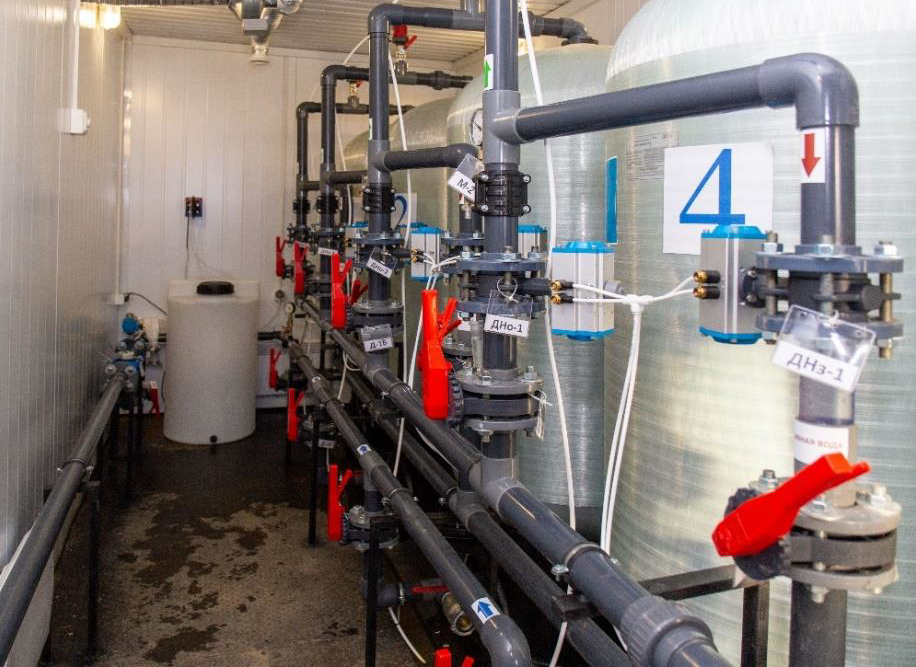 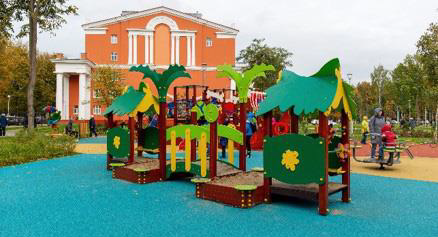 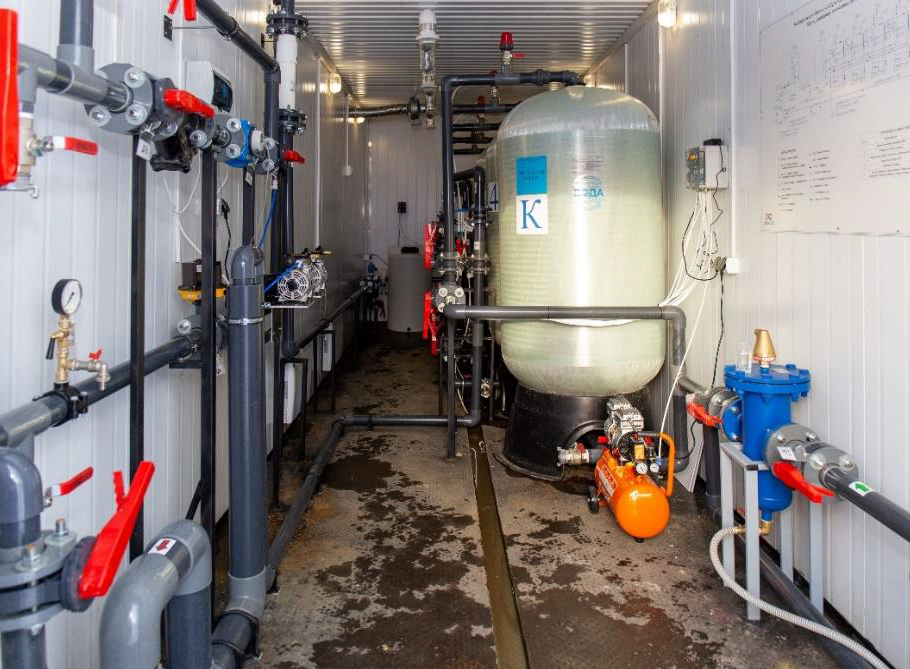 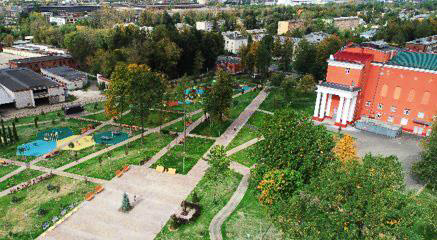 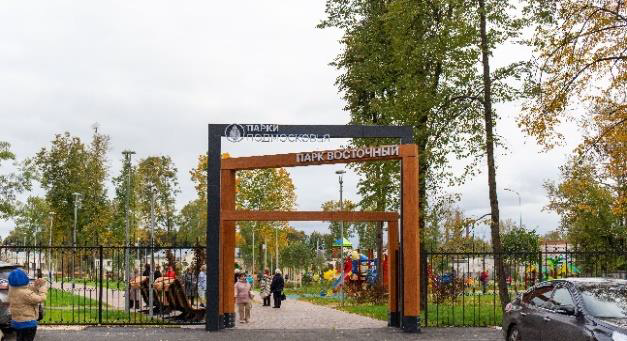 51
Муниципальный долг городского округа Электросталь в 2021 году, млн. руб.
"Бюджет для граждан" подготовлен финансовым управлением Администрации г.о. Электросталь Московской области
Мы надеемся, что представленная информация оказалась для Вас полезной и интересной. Свои вопросы и предложения Вы можете направить в финансовое управление Администрации городского округа Электросталь: 
по телефону: 8 496 571 99 40
письмом по почте (144012, г. Электросталь, ул. Мира, 5, Финансовое управление )
на электронный адрес finupel@gmail.com
График работы финансового управления Администрации г.о. Электросталь Московской области: пн-чт с 8-45 до 18-00, пт с 8-45 до 16-45.
Прием начальника – 4-й понедельник месяца с 10-00 до 12-00, без записи.
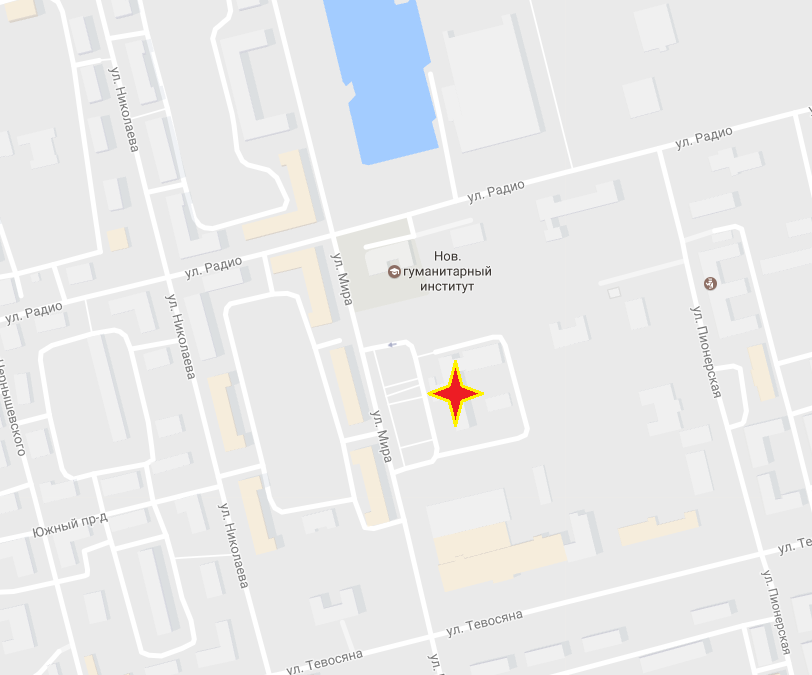 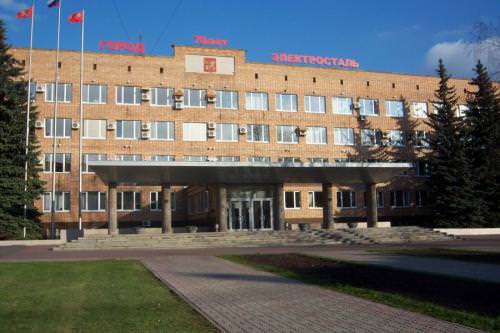 53